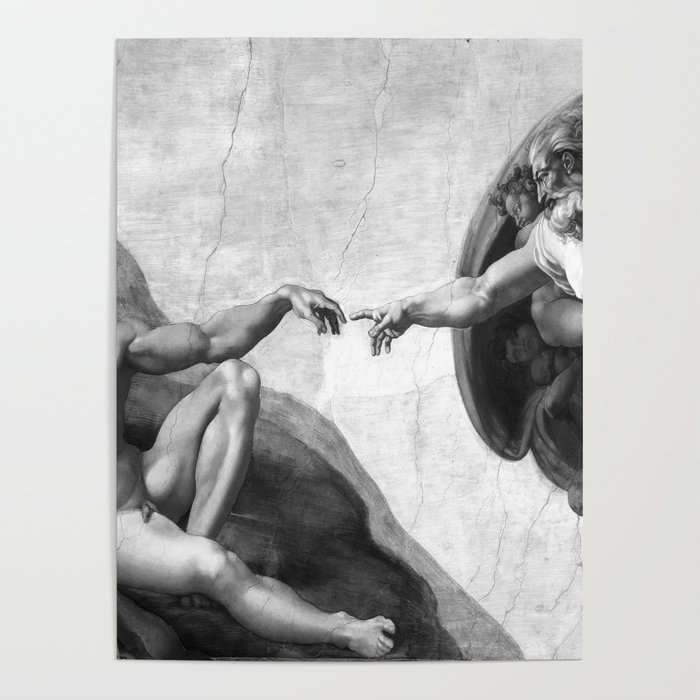 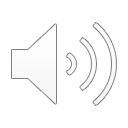 6 人的創造
2020/12 福音慕道班
[Speaker Notes: click to ring the bell

今天我们来讲人的创造。


禱告：

我们在天上的天父，感谢、赞美您的圣名。您是那位创造我们的主，是我们的保护者。我们所拥有的都来自您。我们一切好的，没有一样不是您赐给我们的。在你的以外，我们没有任何好处。主啊，我們算什麼呢，禰竟顧念我們，我們算什麼呢，你竟愛著我們，感謝主禰如此抬舉我們，看重我們，感謝禰為我們還存留氣息，讓我們有健康的身體。面對禰的宏恩厚愛，我們只有用一生的年日來愛禰，來回報禰。謝謝主聽我們的禱告，奉耶穌基督的聖名。阿們！]
[Speaker Notes: 神创造天地宇宙万物，而人的创造是神伟大的杰作。人是按照神的形象造的，神对人有他的目的和计划。

一起来听詩歌：人算甚麼 play]
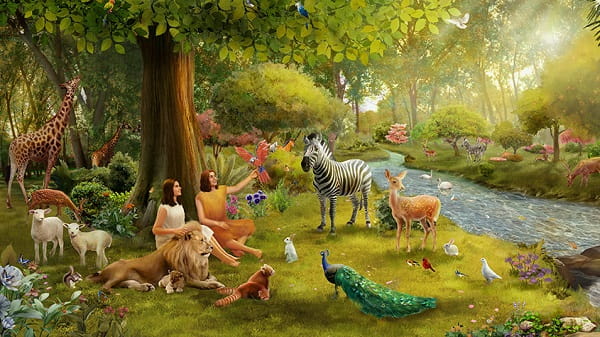 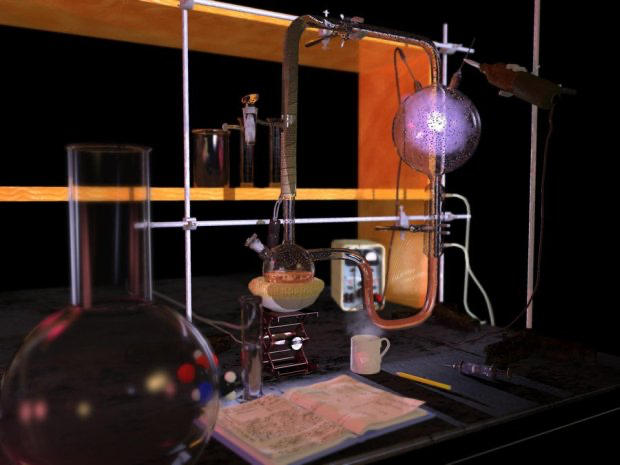 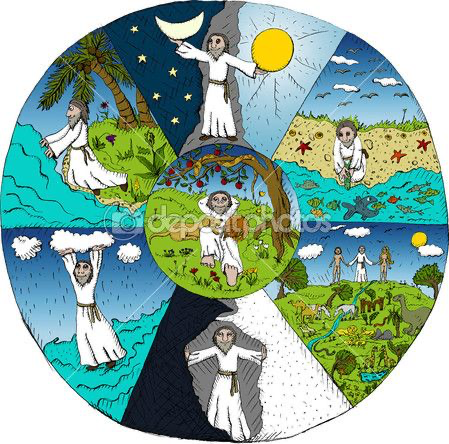 創 世 記 1起 初 ， 神 創 造 天 地
創造
製造
無中生有
神創造世界
造物主的傑作 – 人類
[Speaker Notes: 所有環境都是以人為本的，是精心設計出來的。

创造的事实 click

无中生有 （ask 创造和制造的区别 and click again to dismiss）click

常常有反义， 把本来没有的事说成有。指凭空捏造。无中生有 让我想到magician.小时候爱看的魔术是大变活人。其实都是有人藏在一个隐蔽处。而神倒是真的大变活人

道家认为世间万物都是从“无”开始的。从“无”生出“有”，又从“有”发展成万物。《庄子*齐物论》指出，小到生命，大到宇宙，都有一个开始，在开始之前有一个未曾开始的开始，还有连未曾开始都未曾开始的开始。宇宙之初的形态是“有”，在“有”之前是“无”，还有连“有”和“无”都没有的“无”。

神造人用了什么原料？什么都没有。他只说：“要有。。”


2. 神造了生命 click

这里简单讨论一下进化论，是和创造论相反的

根據進化論，所有生命都源自化合物，稱為自然發生說。有個出名的米勒實驗 click，在簡單物質甲烷，氨，及水蒸氣里釋放電火花，模擬遠古大氣層閃電的情況，一個星期後，他得到蛋白質的建構原料胺基酸。

不過這個實驗有三個沒有解決的問題：

1.實驗假設大氣層只有甲烷和氨，但是這兩種氣體不可能大量存在。因為氨會被紫外光分解。而甲烷則藏於陈積泥中。所以實驗的原料不對。米勒沒有提到氧氣，因為他知道氧氣會破壞他製造的分子。從深入鑽探所得的氧化岩石顯示，當時的大氣層充滿氧氣。地球從來沒有米勒實驗那樣的大氣層。

2.米勒設定的環境條件也是錯誤的。電火花可以合成或破壞胺基酸。破壞的機會更高一些。米勒實驗主要產生焦油，但也產生微量胺基酸。他的實驗同時產生左旋和右旋胺基酸。只有左旋胺基酸才能產生生物。只有一粒胺基酸，蛋白質就不能組合成功。所以他的實驗結果產生的是有毒物質，只會摧毀化學進化的希望。其實米勒自己已經放棄化學進化的理論了。

3.胺基酸要固定的程序才能合成蛋白質，有一個胺基酸錯位，都不能。而且不會自然組成蛋白質。有科學家做實驗，把蛋白質隨意拆解，試圖拼成人體蛋白質，但發現不可能，除非有無限的時間。產生的機會之低，猶如在街上撿到中獎彩票。所以第一個蛋白質如何產生，是進化論者最大的難題。生命有超乎想像的複雜性，是有神創造出來的。

如果進化論對的話，生物品種會越來越多，實際上是很多物種已經滅絕了。全球最大的非政府环境保护组织——世界自然基金会(WWF)10月30日发布的《地球生命力报告2018》显示，从1970年到2014年野生动物种群数量消亡了60%。在全球數以億計的化石找不到進化過度期的化石。化石的研究表明各種生物很早就存在，並且品種繁多齊全。click


3. 造物主的傑作 click

– 人類圣经告诉了我们，人类也是神所创造，是按自己的形像而创造 clcik，又是用尘土创造;又赐给人类的生命，把自己的灵赐给人类，人就成为有灵的活人，所以诗人说; 灵归侍灵的神，尘土还是归于尘土。在人身上神所创造的，有说不出的奇妙，有神创造人的杰作。

上帝造万物后只说好，造人之后才说「甚好」.看来，人比万物都高贵应该是造物主自己心里的评价。但如果单单比身体和生理，就算人再自吹自擂，充其量也只比其他万物相对优越而已，哪说得上是万物之灵？显然，上帝所以肯定人有更高的价值，与其说人是已经完成了的最完美制成品，倒不如说人是具特殊功能，可以配合上帝至高至美的程序、等待进一步成功成全的半成品！那特殊功能就是人永存灵魂性自由抉择的神圣权柄。就是说，每个人都可以自由决定是否配合上帝的选召，让上帝在自己的身上完成祂最后的一笔。许多人因贪图今生, 进入坟墓之前多挣点、多吃点、多玩点、多活点，而自我淘汰，非常可惜。]
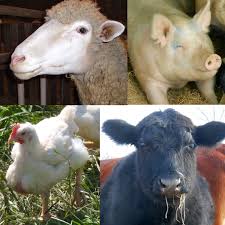 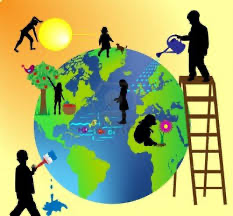 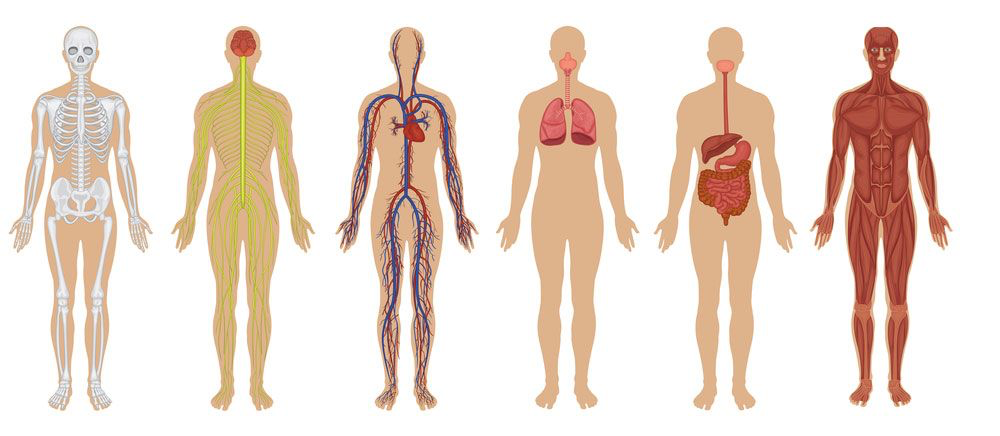 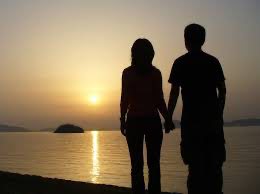 人的三個特性和關係
[Speaker Notes: 人的三個特性：click

按照神的形象創造 clcik。 不是具體器官，而是指神的性情。“形象”不是指人在樣貌或體型上與神相似，因為神是靈。

神造人是造男造女 click
创世记2:18-25
 
“耶和华神说：那人独居不好，我要为他造一个配偶帮助他

“耶和华神使他沉睡，他就睡了；于是取下他的一条肋骨，又把肉合起来。耶和华神就用那人身上所取的肋骨造成一个女人，领她到那人跟前。”（2：22）
 
从近代医学的眼光来看，耶和华神在亚当身上做了人类第一次的全身“麻醉”，然后施行了第一次的胸腔外科肋骨切除手术。成功取下一条肋骨，接着做了缝合手术，耶和华神然后用那条肋骨创造了一个女人。圣经没有说明神是怎么把一根肋骨造成一个女人，而且是有生命的人，不用怀疑，这就是一个神迹。不久之后亚当从沉睡中恢复醒过来，神就把女人带到他的面前。亚当直觉的反应不是别的，他最拿手的就是马上给她取名字。
  
亚当给她取名叫Ishah，就是女人的意思。亚当从沉睡中醒过来，突然发现面前多了一个跟他很相像的人，亚当看过所有的野兽飞鸟，但这个站在他面前的女人跟其它的动物完全不同，他非常高兴神创造女人给他作伴，他也知道女人跟他的关系将是那么的紧密亲爱，亚当立时就对女人发出赞叹：“这是我骨中的骨，肉中的肉。”这也是今天所有做丈夫的对自己所爱的妻子应有的态度和爱情。
 
经文最后两节是作者的一个注解，说明男女婚姻关系和家庭的形成乃是神的创造和定规。特别提到男女结合而成的关系，远比人与父母的关系还要紧密。“离开父母”，这句话刚好和“与妻子连合”相对应。


神造人，派人治理全地，享用萬物和看管一切 click

創世記1:26-28
神說："我們要照著我們的形像、按著我們的樣式造人，使他們管理海裡的魚、空中的鳥、地上的牲畜，和全地，並地上所爬的一切昆蟲。"神就照著自己的形像造人，乃是照著他的形像造男造女。神就賜福給他們，又對他們說："要生養眾多，遍滿地面，治理這地，也要管理海裡的魚、空中的鳥，和地上各樣行動的活物。"


上帝把祂创造的美好世界，交给人来管理，所有的人，都是神的工人，为神治理并管理全地，虽然神把一切的动物赐给人作食物，但神并没有让人去虐待它们，而且神也救护它们。

人和动物一样，都是上帝创造的，生命都是出自于上帝，只不过它们是上帝给人吃的食物，但这个食物除了没有神给的灵之外，其它什么都跟人一样，知道冷暧，知道恐惧害怕，知道疼痛，知道饥饿，也需要人的疼爱，所有的动物都愿意跟人亲近

生命对于每个人只有一次，对于所有的动物也是只有一次，click 所以我们吃它们的时候，要让它们死的time，尽量减少它们的痛苦，不要虐杀，在电视上看到，有杀牛羊猪的人，为了多挣点黑心钱，给它们注水，用一根水管，从动物的鼻子插进去，打开自来水往里灌，最后它们都站立不住，非常痛苦，死前太痛苦了，这样是能多卖点钱，但良心坏了，既欺骗人的钱，又加增动物们的痛苦，不蒙神喜悦，甚至惹神愤怒。]
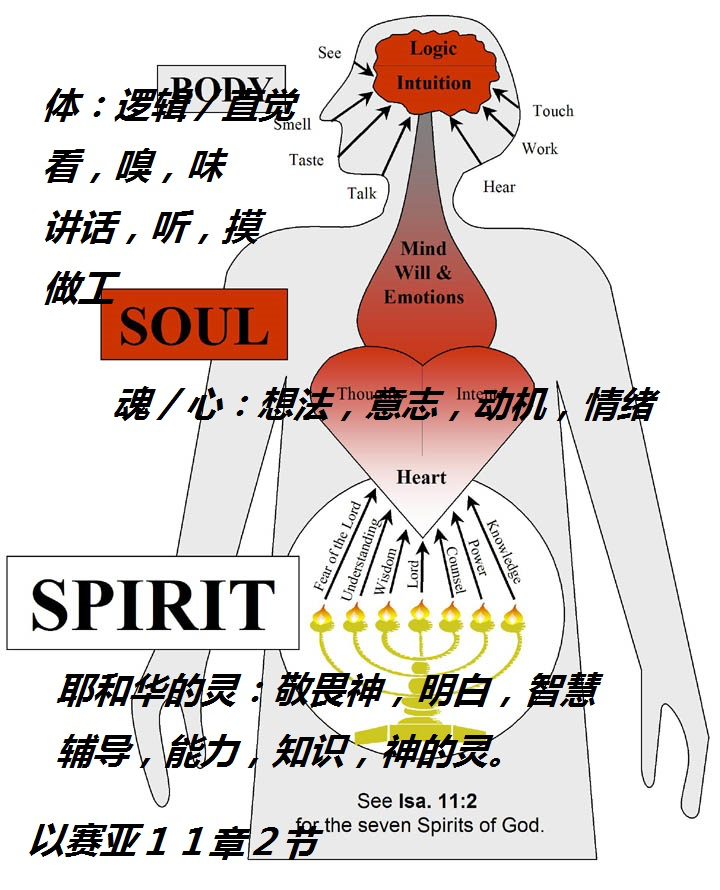 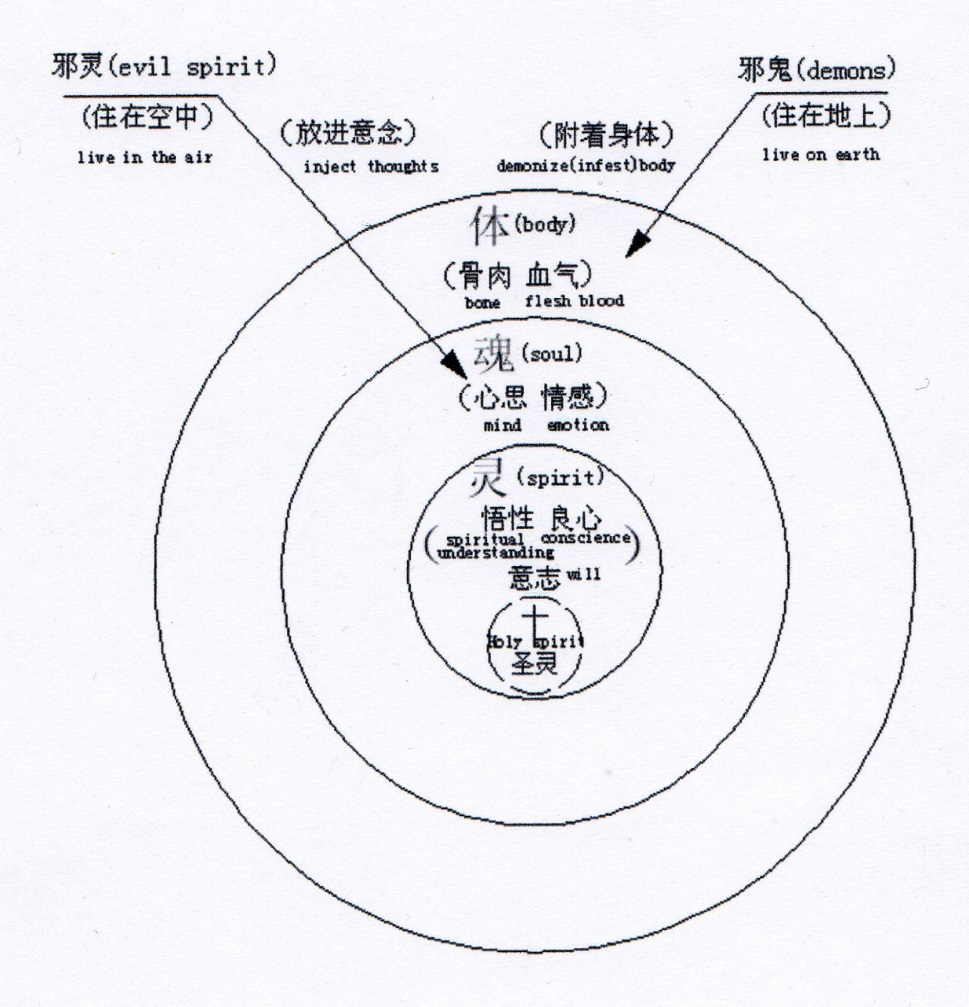 [Speaker Notes: 人的本質

人有靈魂體三部分 click 0 point on the picture, bottom up

 1. 灵的定义:
2:7 耶和華　神用地上的塵土造人，將生氣吹在他鼻孔裏，他就成了有靈的活人，名叫亞當。 这个气是什么，这个气就是人的灵（小写spirit，不是圣灵，是人的灵）。耶稣基督复活后，圣灵进入人身体也是这样，是耶稣基督吹了一口气，然后圣灵进入门徒的身体里面。这个灵，是来自于上帝的，是能和上帝沟通的，也是唯一能和上帝沟通的媒介。

2. 魂
然后，就是人的魂，人的魂是怎么来的呢，是人的灵和身体在一起，就形成了人的魂。也就是说，人的魂不是一开始就有的，要人的灵和身体在一起后，人才有魂。这个魂，于是能沟通灵和身体，能表达我们的喜怒哀乐，能够与人交通。

好了，这三者作用，肯定有次序之分，最高的，当然是人的灵和上帝交通。point to the right picture 最低的，当然是身体和这个世界的交通。

所以，以人的爱情为例，喜欢一个人的个性，比单单因为美色喜欢，要伟大得多。因为前者，是魂上的交通，后者，是身体和物质世界的交通。

总括而言，魂是人格的出产地；人的判断力、智力、爱情，都在魂里。也叫做“情欲”或“自由意志”。 人的自由意志最容易受到魔鬼的引诱、罪的侵蚀而堕落沉沦，因为自由意志是指导一个人生活学习、行事为人的源头动力。　　
灵是人与灵界往来的部分。体是人与天然界来往的部分。魂是站在这二部的中间，运用它的判断力，以决断是灵界掌权，或是物质的世界掌权。有时魂照着它的智力和刺激，来掌管全人；这就是理想的世界掌权。如果不是魂肯给灵掌权的地位，灵就不能。所以是魂决断灵要掌权，然后灵才能掌管魂和全身；这是因为魂是人格的出产地

人呢，如果没有了灵，他和上帝就没有交往了，所以上帝就当我们是死的。就好比，你觉得植物人是死的一样。但人还能活下去，是因为有魂，魂能支持人走过一段时间，最后是身体。动物也有魂，所以，动物也能活。人只靠着身体是不能活的，活着我想也很可怕，一个身体，没有意识，你想那是什么，也许是所谓的丧尸吧。这也是所谓一些巫术能够让尸体能动的原因吧，但其实，一定很可怕。]
神對人的計劃
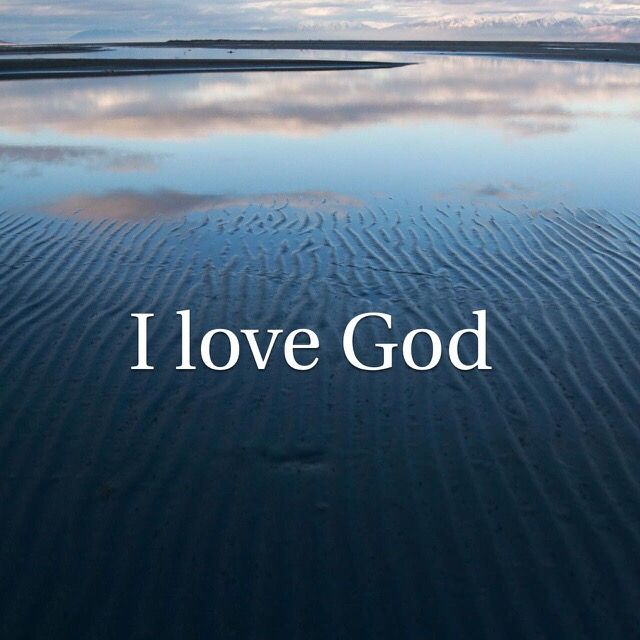 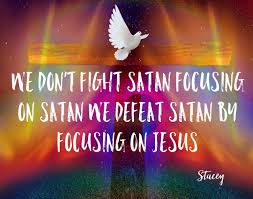 要生养众多，遍满地面，治理这地，也要管理海里的鱼、空中的鸟和地上各样行动的活物

征服撒但

荣耀至尊的上帝和爱他到底
[Speaker Notes: 神對人的計劃 click

1. 你若回到《创世记》这卷书里，便能发现上帝对人这样说：“要生养众多，遍满地面，治理这地，也要管理……CLICK。”26 上帝希望人能繁荣兴旺起来，这不单单是指子孙的繁衍，也是指人在灵命上芝麻开花节节高，为主结下仁爱、喜乐、和平、忍耐、恩慈、良善、信实、温柔、节制的果子。

上帝总是盼着人类能如同天上的星辰和地上的沙石一样繁盛。对人口增长实行人为限制的粗暴武断作法，是与圣经宗旨相违背的。

2. 上帝也要人类能征服撒但 CLICK，他委派我们去降服它和驾驭它 CLICK。耶稣基督赐给了我们这一神圣的权柄，他叫我们彻底铲除撒但所造的一切罪孽。我们应当臣服在上帝的手下，成为满有智慧的万事万物的照管者。上帝希冀着我们作为他的儿女来管理这个世界，给它带来灿烂夺目的公义之光。我们在世上的主要目的是成为被造之物的看顾人，并在上帝的恩眷下茁壮成长。

3 人在世上的首要目的，是荣耀至尊的上帝和爱他到底 CLICK TWICE。《创世记》里要人照管世界和所有被造物的使命若是脱离了荣耀上帝这一宗旨，便丧失了一切意义。我们应当毫无保留地把自身交托给上帝，挚爱他、与他同行和与他契合。
先知弥迦以其慧眼，高屋建瓴地概括道：“世人哪！耶和华已指示你何为善，他向你要的是什么呢？只要你行公义，好怜悯，存谦卑的心，与你的上帝同行。”]
[Speaker Notes: 神照著自已的形像造人（創1:27），人因罪行而失去了神的榮形。 基督徒在蒙恩得救後，要在靈裡重生，讓主的榮美，彰顯在人前。每一個基督徒都想做一個合神心意的人，然而「我肉體之中，沒有良善．因為立志為善由得我，只是行出來由不得我。」羅7:18。 讓我們常唱這首詩歌主，我願像祢，提醒自已學像耶穌。

許多青年在決志奉獻時都唱「奉獻我身心，為主作工作，聽從主命令，得我主喜悅，甘願背苦架，跟隨我救主，我一生一世是為主而活。」

让这首歌来激励我们跟随主，一生为主而活。]